Physical Skills
TASK: Write these skills in your book and try out the different skills at home. 

Extension: Illustrate your written notes with drawings showing different stances and facial expressions.
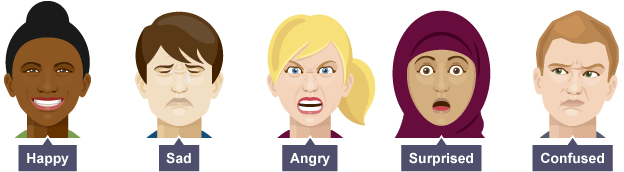 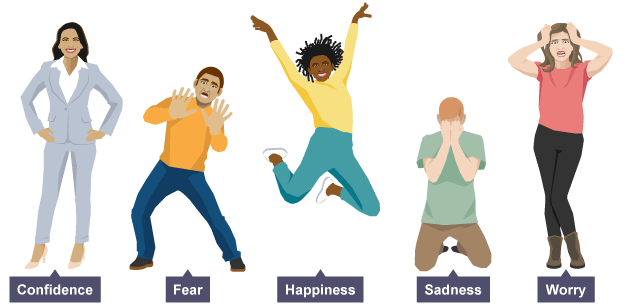 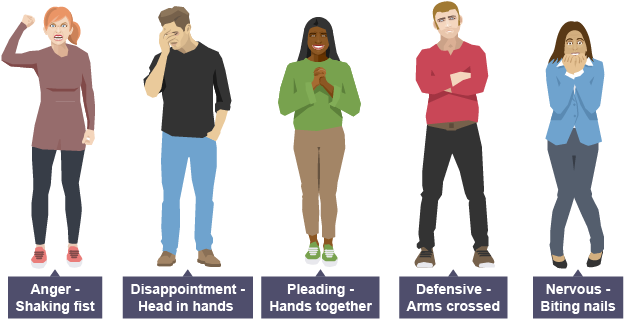 Vocal Skills
TASK: Write these skills in your book and try out the different skills at home. 

Extension: Illustrate your written notes with drawings
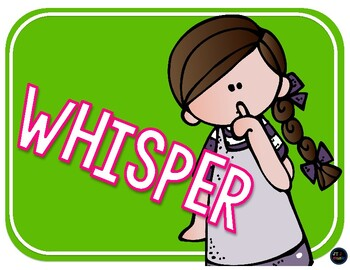 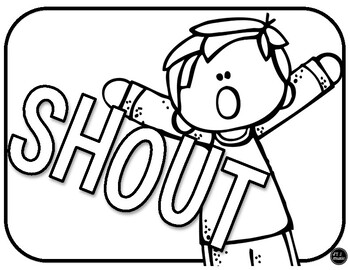 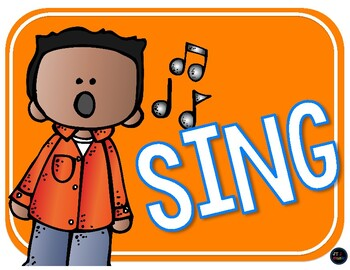 Stagecraft Skills
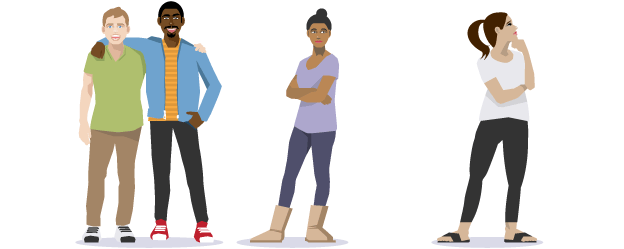 TASK: Write these skills in your book
Staging
Task: Write the information and draw the diagrams (on the right) in your book
There are many different types of staging, each presenting unique challenges and opportunities when creating a performance:
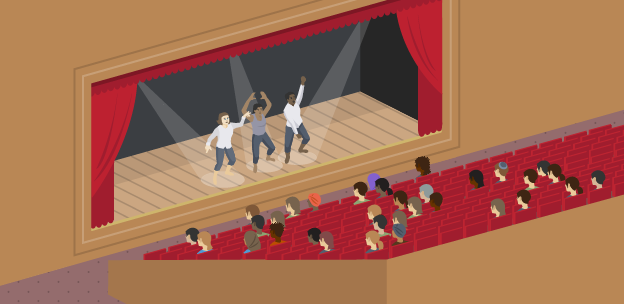 End-on Staging
When the audience sit on one side of the stage or space, facing it in the same direction
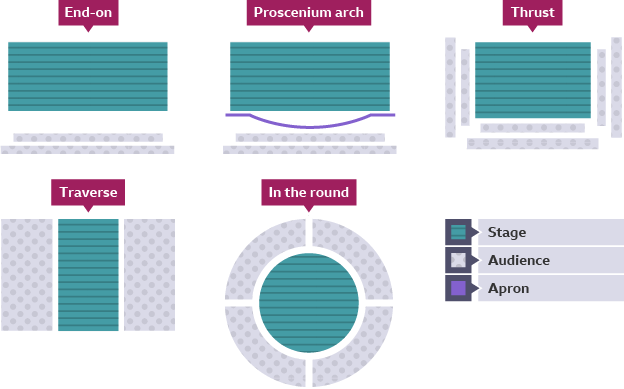 Stage
Audience
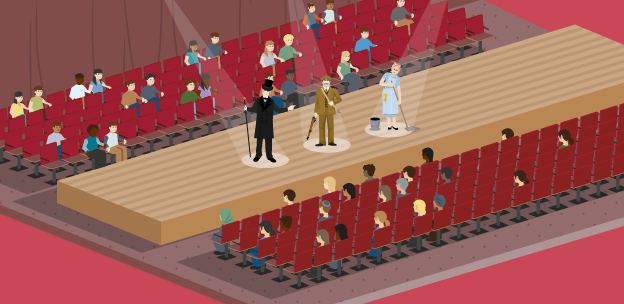 Traverse Staging
When the audience sit on two sides of the space or stage, facing each other
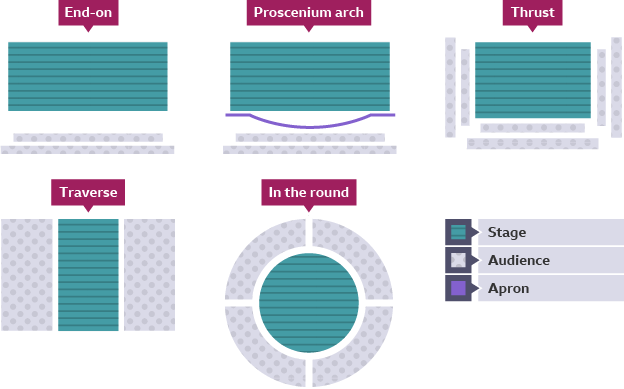 Stage
Audience
Audience
Staging
Task: Write the information and draw the diagrams (on the right) in your book
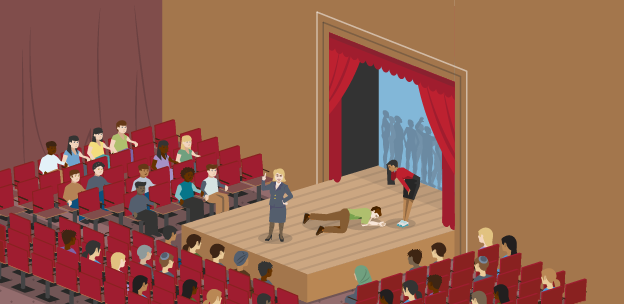 Thrust Staging
When the audience sit on three sides of the stage or space and the fourth side leads backstage
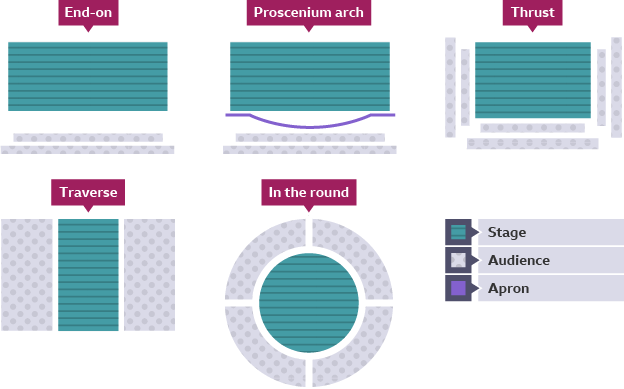 Stage
Audience
Audience
Audience
In The Round
When the audience surround a performance space or stage on all sides, and the performers enter and exit through the audience
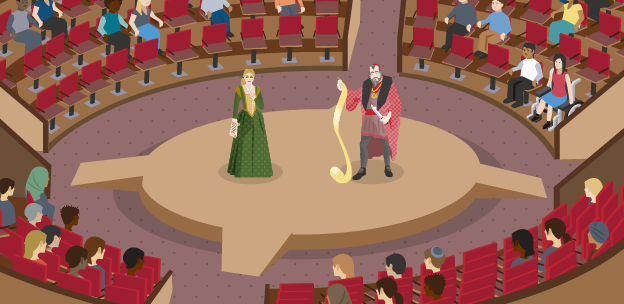 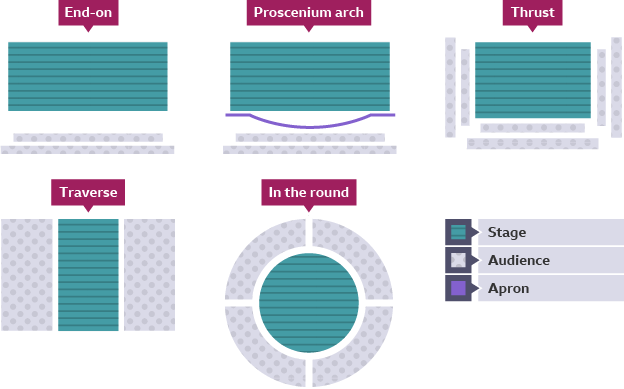 Audience
Audience
Stage
Audience
Audience
Staging
Task: Write the information and draw the diagram (on the right) in your book
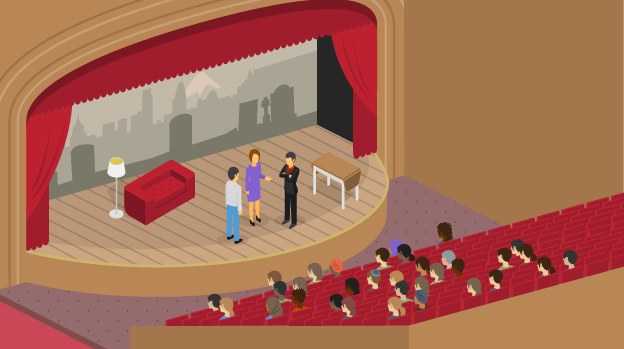 Proscenium Arch
The frame that surrounds an end-on stage, separating it from the audience, often with a curtain that can be lowered from above or curtains that can be closed from the sides behind it.
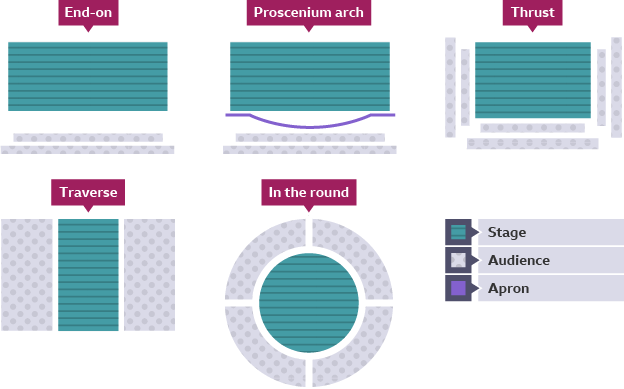 Apron
An extension of the stage that projects beyond the proscenium arch, over the orchestra pit, and into the auditorium where the audience are sitting.
Stage
Apron
Audience
Areas of the Stage
Task: Write the information and draw the diagram in your book
The nine areas of the stage are used to help keep track of where performers and items of set are positioned during rehearsal and performance. 

They are from the perspective of the performer – not the audience!
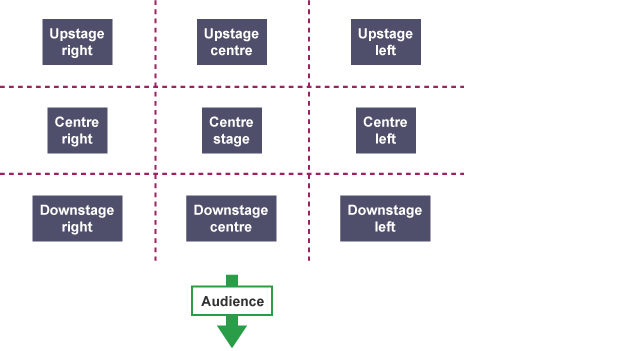 Audience
Exploring A Text
TASK: Write the title and copy all the information below into your book
Dracula is a Gothic novel written by Bram Stoker in 1897 which introduced the famous fictional character of Count Dracula and inspired subsequent vampire fantasy. 

The novel has been adapted into numerous films and theatrical productions including plays, opera and ballet.

The novel tells the story of Dracula’s attempt to move from Transylvania to England so that he may find new blood and spread the undead curse, and of the battle between Dracula and a small group of people led by Professor Van Helsing.
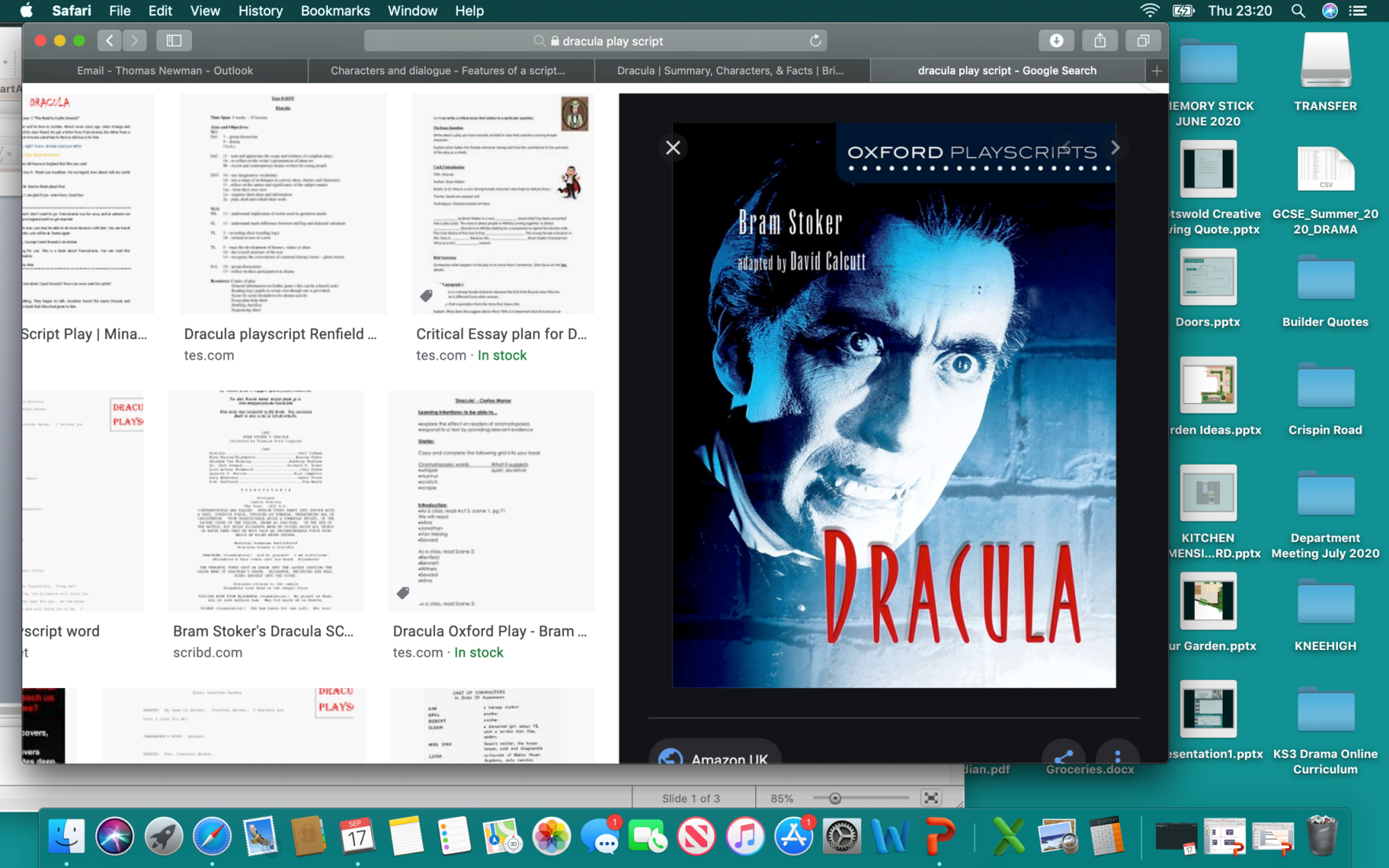 Look carefully at the performers and design elements in this tableau.

Label the copy in your book with written notes describing in detail the physical skills you can see the performers using, the costume they are wearing, the props they are holding and the mood and atmosphere created by the lighting and smoke.

What might these things tell the audience about the play?
Posture
Facial Expressions
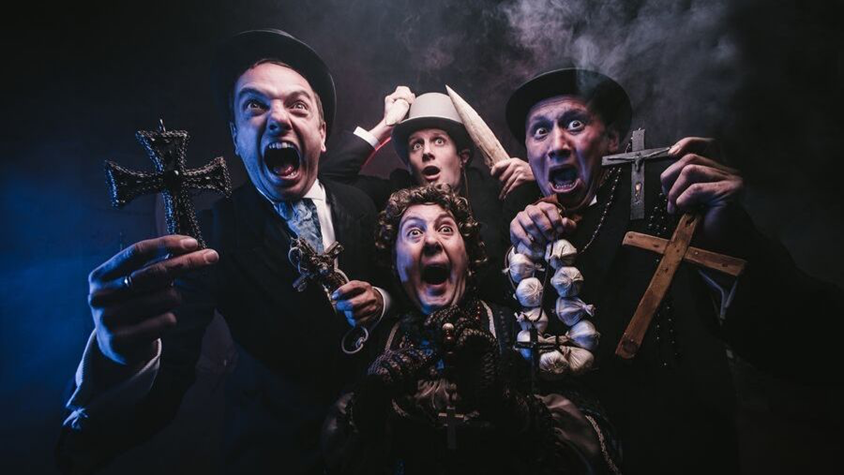 Levels
Costume
Props
Lighting
Mood & Atmosphere
TASK: Read the Prologue below and complete the questions on the next page
PROLOGUE
The lights rise. Dracula enters and speaks to the audience.

Dracula	For centuries I have walked my world alone. In fierce joy, but
		in weariness too. The weariness of solitude. For so long I have
		yearned for a companion to share with me this world, this 
		eternity. And I shall walk alone no more. One shall walk beside
		me. One shall become my companion. Here, beneath this sky
		lit by its numberless stars, we shall stand together, and gaze 
		towards the black shadows of the mountains. And we shall be
		filled with hunger and silent longing, and the moon shall rise, 
		and we shall be wolves running, with the horizons rolling
		endlessly beneath our feet.

		Dracula goes.
TASKS: (Write your responses in your exercise book)

Look up the word ‘prologue’ online or in a dictionary and write the meaning of it in your book.

Write a list of all the things you already know about the character of Dracula – preconceptions such as ‘vampire’, ‘drinks blood’, ‘scary’, etc.

How do you think an audience might feel when they see the character of Dracula walk on stage and speak to them at the start of the play?

Write a description of how the character of Dracula feels and what he wants, based on what he says in the prologue.

Are you surprised by anything Dracula says in the Prologue?

There are lots of films and stories about Dracula, but few portray him as lonely and weary. Why do you think the Playwright makes Dracula express these feelings at the start of the play?

Does this affect the way the audience feels about Dracula?
Scene 2: Jonathan & Mr Hawkins
Name:
Age:
Read the scene between Jonathan and Mr Hawkins up to when Jonathan says “A great adventure” at the bottom of the page.

Circle, highlight or underline the things we learn about the characters of Jonathan, Mr Hawkins and Dracula. 

Annotate the script with detailed written notes about these things and what we can infer about the characters.

Think about how you would use your physical and vocal skills to create these two contrasting characters.

Write two copies of the character profile opposite in your book. Begin to fill them both in with what you know about the characters of Jonathan and Mr Hawkins so far, and the choices you would make for using your physical and vocal skills as a performer.
Character Profile
Relationships:
Personality:
Physical Skills:
Stance:
Posture:
Gesture:
Facial Expression:
Gait:
Vocal Skills:
Accent:
Pitch:
Pace:
Volume:
Tone:
Jonathan Harker enters carrying a briefcase. He puts this down and speaks to the audience.

Jonathan	It began when I was working as an assistant lawyer in the offices of Mr Hawkins, the solicitor. And it was in connection with with 	that work, and from Mr Hawkins’s own lips, that I first heard the name of Dracula.

Mr Hawkins enters, carrying a file of papers. He speaks to Jonathan.

Mr Hawkins	He lives in Eastern Europe. A small country called Transylvania. Ever heard of it?

Jonathan	(Turning to Mr Hawkins.) No, I can’t say that I have.

Mr Hawkins 	Neither had I. Anyway, this Dracula fellow lives there. An aristocrat. Old family. And he wants to move to England. Fallen in love 	with the place. All from books, mind. Never been here. (pause) Where was I?

Jonathan	You were telling me about Mr Dracula.

Mr Hawkins 	Count… Count Dracula, my boy. These European chaps can be very touchy about their ancestry and titles. Remember that when 	you meet him.

Jonathan	I’m to meet him?

Mr Hawkins 	Yes. That’s what I’m coming to. An agent of his called Mr Renfield, strange fellow, brought me a letter from the Count stating that 	he wished to move to England and wanted a reliable firm to find a place for him. Money no object. How’s that, eh?

Jonathan	Your reputation’s travelled far indeed, Mr Hawkins.

Mr Hawkins 	And so shall you, Jonathan. All the way to Transylvania!

Jonathan	What? I’m to go there?

Mr Hawkins 	Yes! I think I’ve found the kind of place Count Dracula is looking for. A bit of a ruin, really, but that’s what he asked for. Something 	old and spacious and remote. You’re to travel to his home with all the details and documents. I’ve written to the Count and told him 	so. (He hands the file to Jonathan.) Everything’s in there – specifications, deeds and a photograph of the property – and contracts 	for him to sign. 

Jonathan 	When shall I leave?

Mr Hawkins 	The sooner you go, the sooner you’ll be there, and the sooner back with everything signed and sealed. Do well in this and I’ll 	make you partner. You’ll be a married man soon, and I need someone to run the business with me. 

Jonathan 	(Deeply grateful) Thank you, Mr Hawkins.

Mr Hawkins 	We’ll talk further when you get back. (He turns to go, stops and turns back.) It’s a great opportunity for you, my boy. And a great 	adventure!

Mr Hawkins goes. Jonathan puts the file in his briefcase and as he does so he speaks to the audience.

Jonathan 	A great adventure.
There was only one character in the first scene (Prologue). 
This is called a monologue.
In the second scene there are two characters. This is called a duologue. The words spoken by two are more characters is called dialogue. 

The character of Dracula was telling his story directly to the audience. 
This is called narration. 
The narrator ‘breaks the fourth wall’ when they directly address the audience.

At the start of the second scene, Jonathan is narrating his story to the audience and when Mr Hawkins enters 
a flashback begins

The audience know that Dracula is a vampire, but the characters in this scene do not. This is called dramatic irony.
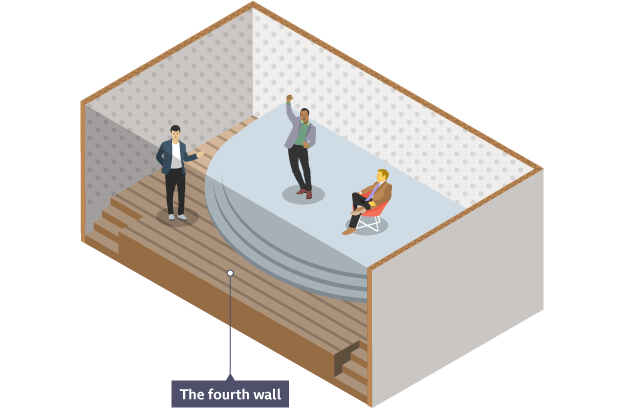 Write on your script where the monologue, duologue and flashback begin.
Key Words
TASK: Write these in your book
In pairs, read/act out scene using vocal and physical skills to create contrast between the two characters.
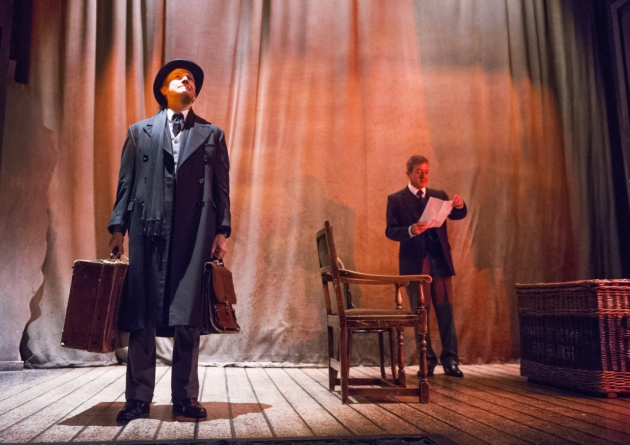 Read the scene between Jonathan and The Landlady up to when Jonathan says “I never saw it again”.

The Landlady tells Jonathan “You speak good German”, but they are both speaking English. What does this suggest?

Circle, highlight or underline the things we learn about the characters of Jonathan and The landlady. 

Annotate the script with detailed written notes about these things and what we can infer about the characters.

Think about how you would use your physical and vocal skills to create these two contrasting characters.

Write a character profile for The Landlady in your book, and add anything else you have learned about Jonathan to the character profile you began for him on the previous scene.
If the characters of Mr Hawkins and The Landlady were played by the same performer this would be an example of multi-roling.

The location of the scenes change from Mr Hawkins’ office in England to the Landlady’s hotel in Eastern Europe. This transition happens while Jonathan narrates to the audience.

The Landlady gives Jonathan a crucifix. This prop has symbolic meaning. 

A tableau or slow motion could mark the moment when the Landlady reacts to the mention of Castle Dracula
Try performing the characters to create comedy? 

Try creating tension whenever Dracula is mentioned – Da-da-DAAA!!! 

Dramatic irony of audience knowing what the characters do not.
Scene 2: Jonathan & The Landlady
Jonathan puts the file in his briefcase and as he does so he speaks to the audience.

Jonathan 	I left the next week, took the boat from Calais, went on 	to Paris, travelled by train to Munich, then onward to 	Budapest. From there, my journey was by coach, along 	remote roads, through the mountains, until I arrived at 	the town of Bistritz, and the hotel where I was to stay 	before setting out on the final stage of my journey.

The Landlady enters and approaches Jonathan. She speaks with an Eastern European accent.

Landlady	English?

Jonathan 	Yes, that’s right.

Landlady 	It’s a long way you’ve come. England is far from here.

Jonathan 	It is. Very far.

Landlady 	You speak good German.

Jonathan 	Thank you.

Landlady 	A good job. There’s no one speaks English here. How 	long will you stay?

Jonathan 	Just the one night. I have to go on, tomorrow, through 	the Borgo Pass. Is there a coach that will take me?

Landlady 	Yes, there is a coach. It leaves here at four tomorrow 	afternoon, to Bukovina. Is that where you’re going?

Jonathan 	No. I only wish to go as far as the Borgo Pass.

Landlady 	But there’s nothing there.

Jonathan 	I was told there’s a road that leads to the Castle 	Dracula.

Landlady 	(She starts a little.) Castle Dracula?
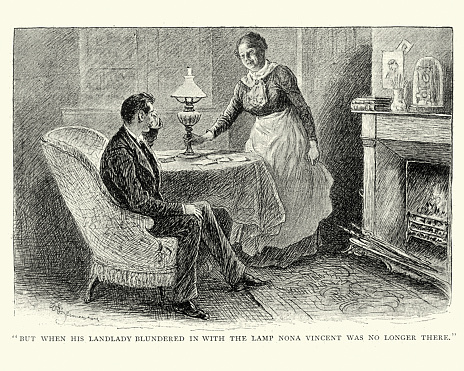 Jonathan 	Yes. That’s where I’m going. You know it?

Landlady 	I know it.

Jonathan 	And there is a road - ?

Landlady 	A track. It is not easy to walk.

Jonathan 	Is it far, though? To the castle?

Landlady 	(Hesitantly) No…

Jonathan 	Then I’m sure I’ll manage –

Landlady 	But the pass is many hours away. It will be dark when 	you get there.

Jonathan 	I don’t mind.

Landlady 	If I’m permitted to ask, why do you go to Castle 	Dracula?

Jonathan 	I have business with the count.
Landlady 	Business. Must you go there tomorrow?

Jonathan 	Yes, I must.

Landlady 	Stay here. One night is such a short time. Our town is 	beautiful. Stay a little longer, two nights. Go the day 	after tomorrow.

Jonathan 	I wish I could. Your town does indeed look very 	beautiful. But my business is quite pressing. Perhaps 	when I come back –

Landlady 	Do you know what tomorrow is?

Jonathan 	It’s the … fourth of May –

Landlady	St. George’s Eve. On that day, and on that night, the 	evil things of the world have sway. They rise, they walk 	abroad, they are strong in their power. And that place to 	which you are going – (She stops.)

Jonathan 	What of it?

Landlady 	It is old. Many dead lie in its roots. It has eaten much 	blood.

Jonathan 	Look, I … I’m afraid I don’t believe in such things…

Landlady 	No, not in your land perhaps. You have no need. But 	here there is need. It is not your land. It is ours, and 	here such things are real.

Jonathan 	(Turns and speaks to the audience.) Despite her 	obvious concern, I insisted I must travel on the next day. 	And seeing my determination, she fell silent, and 	showed me to my room. I passed a quiet night, and a 	pleasant morning, and she spoke no more of her 	fears, until the carriage arrived and I prepared to take 	my leave.

Landlady 	(Speaking to Jonathan.) You are certain about going? 	You are decided?

Jonathan 	Yes, I am.

Landlady 	Then take this.
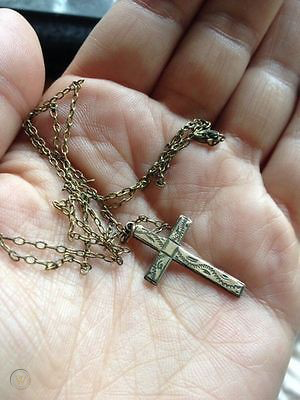 Jonathan 	She takes a small crucifix on a chain from her pocket 	and offers it to Jonathan.

Landlady 	It is a cross, the sign of Our Lord and Saviour.

Jonathan 	Really, I couldn’t –

Landlady 	Please. Take it. For your safety. It will protect you. 	(Making to put the cross around Jonathan’s neck.)

Jonathan 	(Sharply) No! I mean… (Changing his tone) Yes, I will 	take it, thank you…you’re very kind… (He takes the 	crucifix from her.)

Landlady 	Keep it with you at all times.

Jonathan 	I will.

Landlady 	And may God and His Holy Mother be with you, and 	keep you from evil. (She turns and goes.)

Jonathan 	(Speaking to the audience.) I placed the crucifix in my 	pocket, and forgot about it. And I must have lost it, for I 	never saw it again. (He puts the crucifix in his pocket 	and picks up his briefcase.)
Key Words
TASK: Write these in your book
Plot: The sequence of events in a play (the story)
TASK: Copy this part of the plot into your book
Jonathan Harker, a young English lawyer, travels to Castle Dracula in the Eastern European country of Transylvania to conclude a property transaction with a nobleman named Count Dracula. As Harker wends his way through the picturesque countryside, a local Landlady warns him about his destination, giving him a crucifix as a charm against evil.
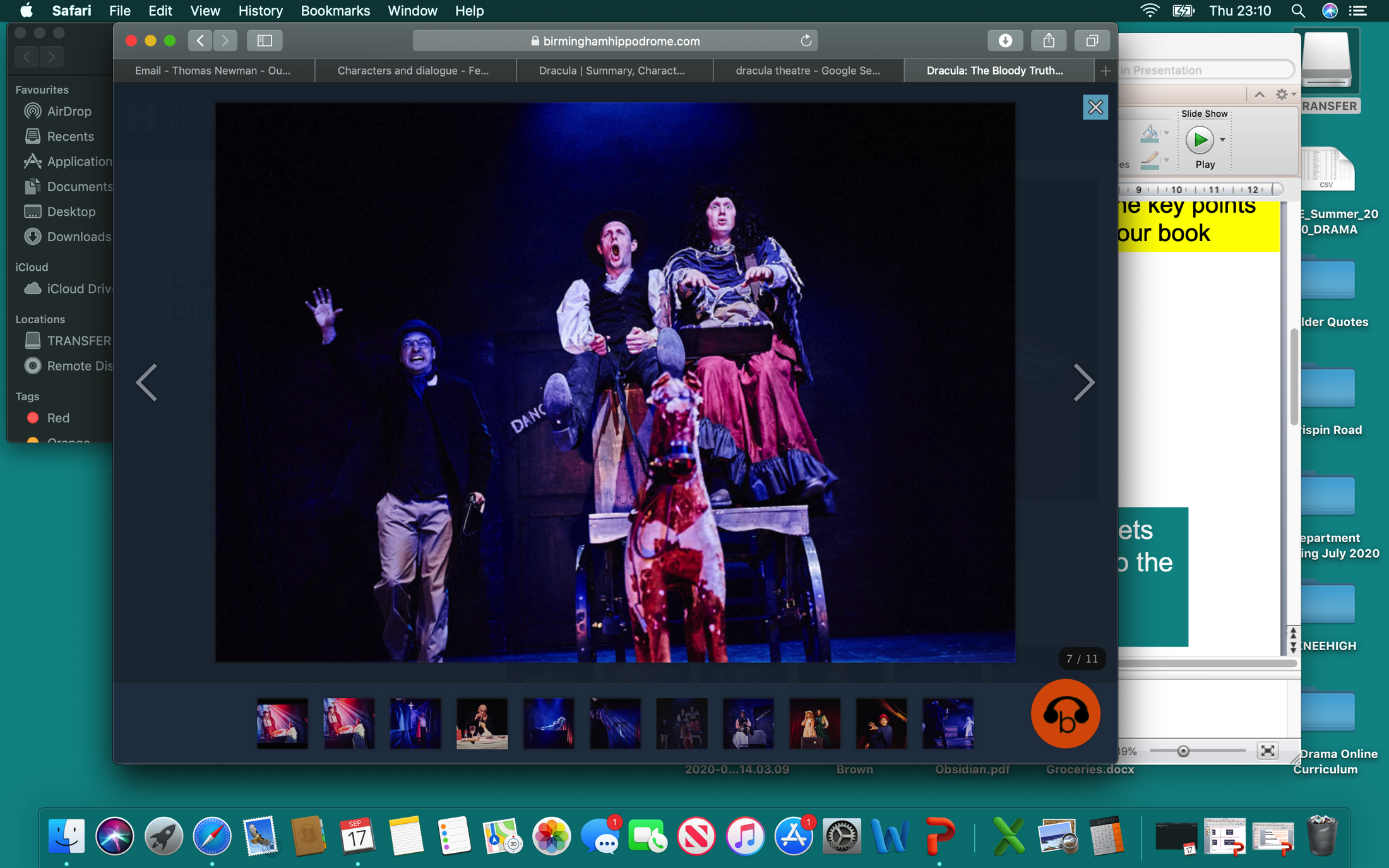 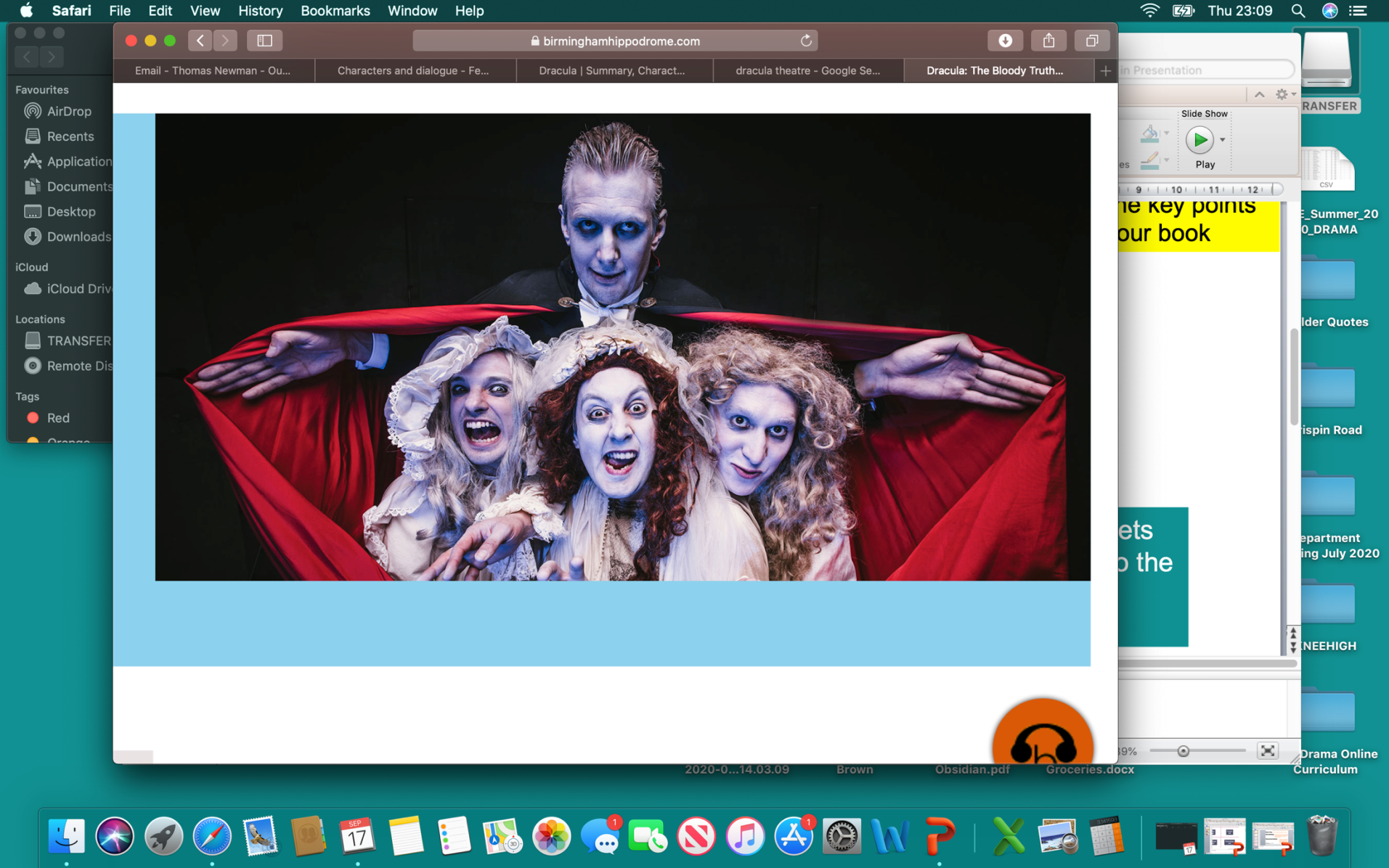 Frightened but no less determined, Harker meets the count’s carriage as planned. The journey to the castle is harrowing, with howling wolves and Jonathan is nearly attacked along the way.